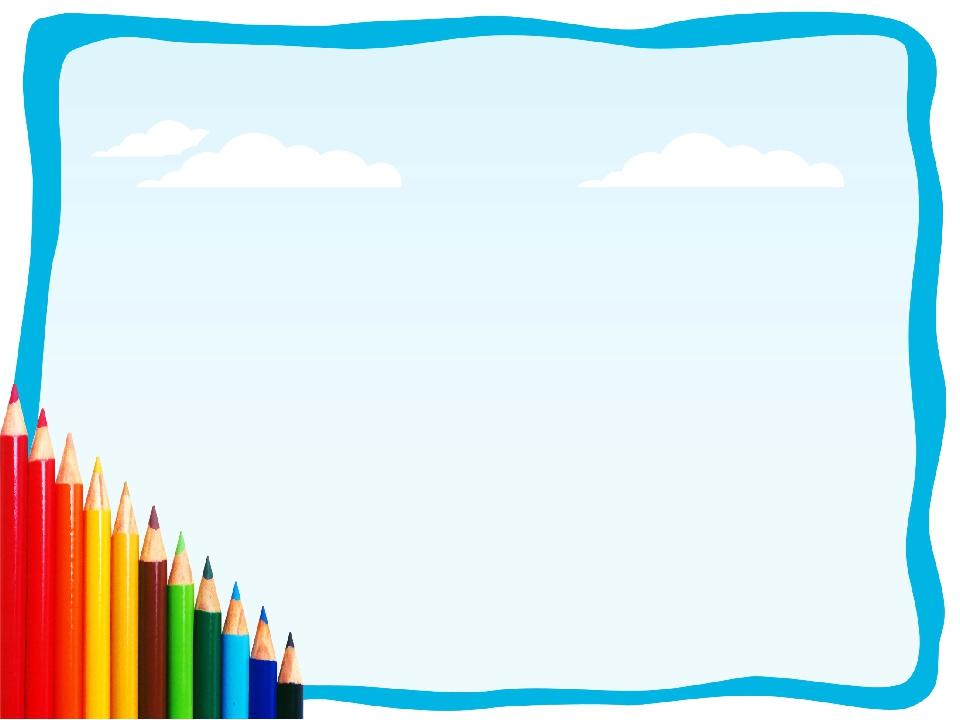 МДОУ «Детский сад №227»      познавательно – творческий проект «Мир дымковской игрушки» для детей среднего дошкольного возраста
Выполнили:
Бубнова О.В.
Галкина К.В.
.
Ярославль
2020
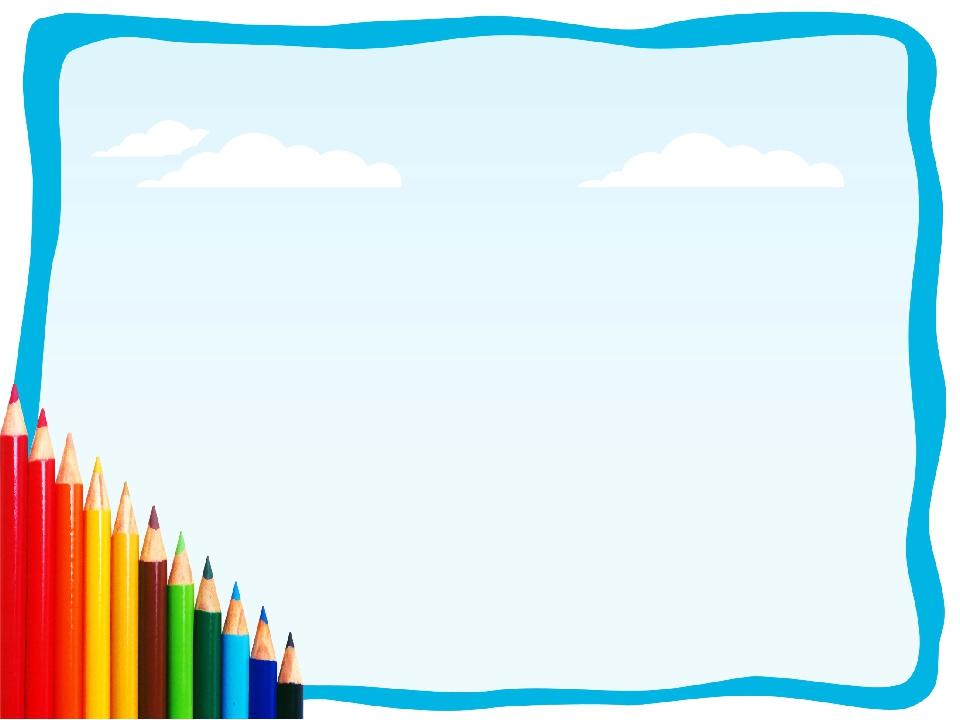 Тип проекта: познавательно – творческийВид проекта: групповой.Продолжительность: краткосрочныйСрок реализации: 1 неделяУчастники проекта: дети средней группы, воспитатели, родители.
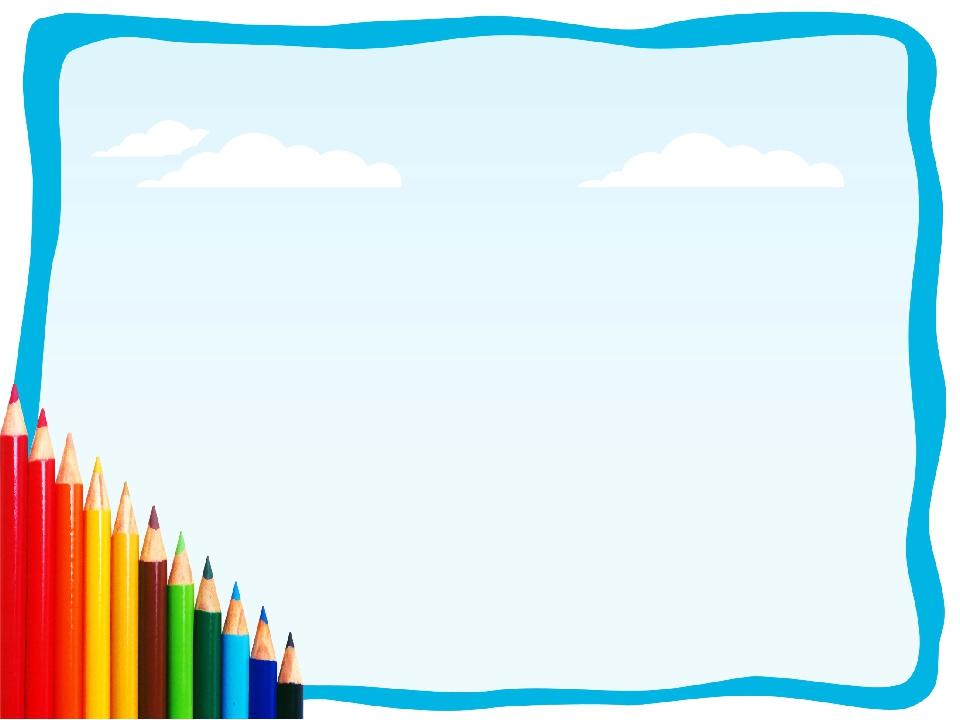 Дымковские игрушки привлекают и взрослых, и детей. Эти глиняные игрушки радуют глаз, поднимают настроение, раскрывают мир веселого праздника. Дымковские игрушки просты, но своеобразны, наивны и выразительны. Они дают возможность показать творчество художника, отразить в своей работе эстетическое видение и чувствование окружающего мира.Дымковская игрушка является особым видом народного творчества. Она будит мысль и фантазию ребенка. От занятия к занятию в ходе данного проекта развивается фантазия и воображение ребенка; вся деятельность подводит его к восприятию художественных достоинств игрушки, учит сравнивать их, выделять отличительные признаки, красоту, декоративность и учит любоваться дымковской игрушкой.
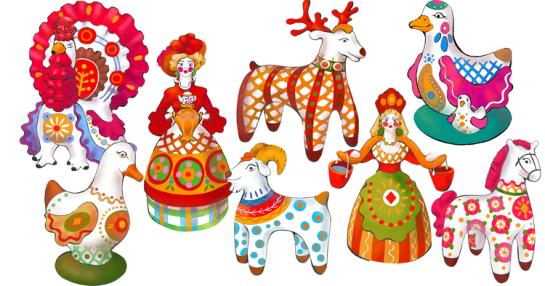 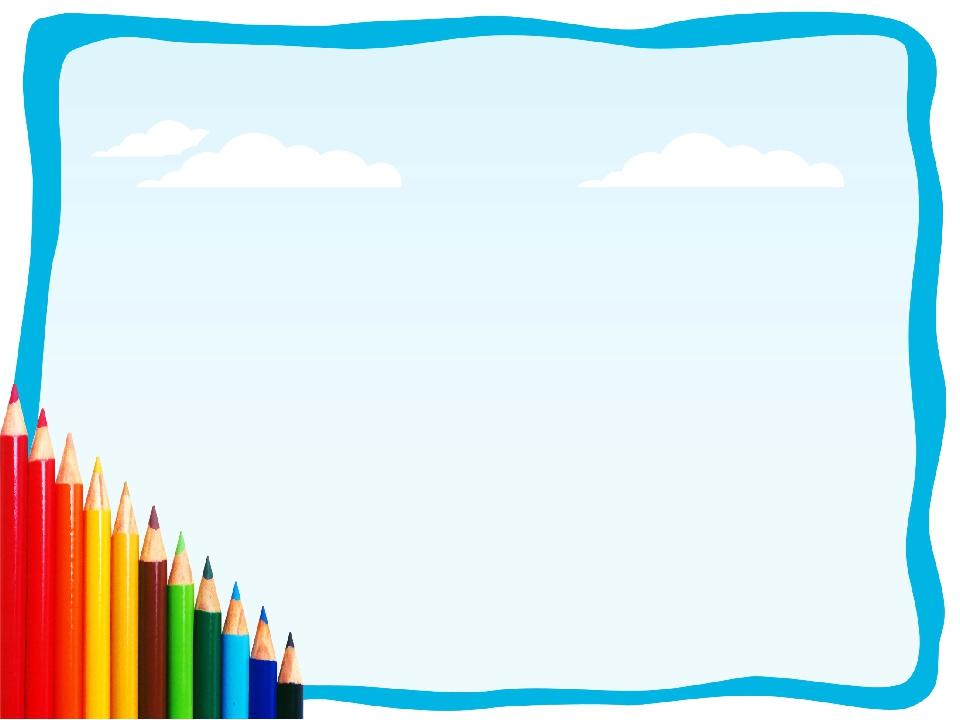 Актуальность:В наше время мало внимания уделяется знакомству детей и с различными видами декоративно-прикладного искусства, и с народными традициями. Недостаточно формируются условия приобщения детей к народному творчеству с использованием, например, народной дымковской игрушки. А ведь именно занятия декоративным рисованием могут научить детей воспринимать прекрасное и доброе, научат любоваться красотой.
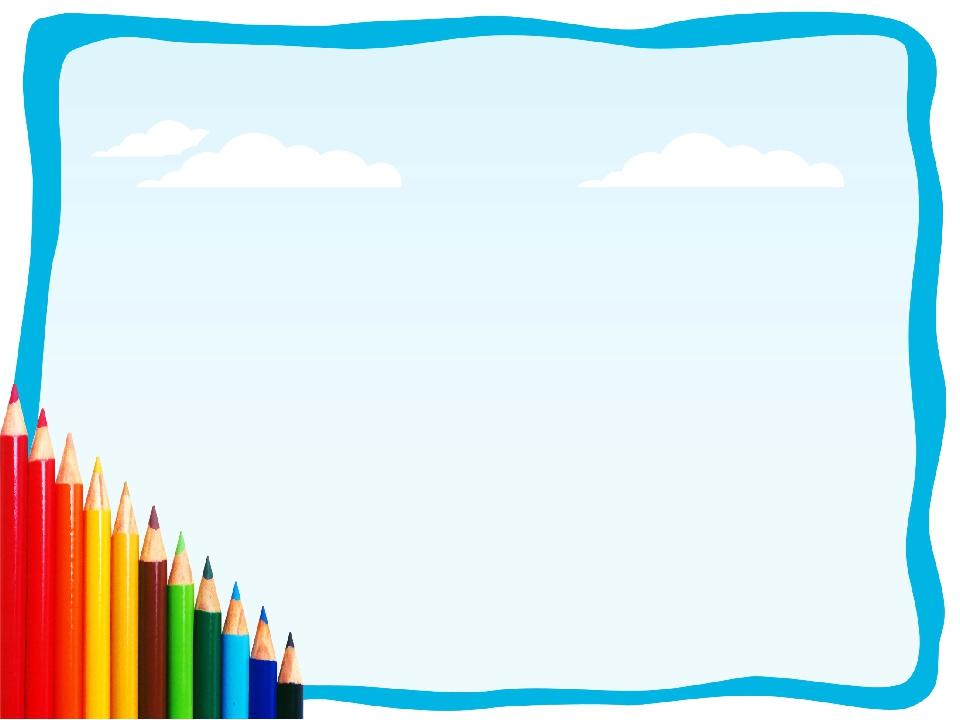 Цель: Формирование у детей познавательно-творческого интереса к русской народной культуре, через ознакомление с дымковской игрушкой, и организацию художественно-продуктивной и творческой деятельности.Задачи:-Познакомить детей с историей дымковской игрушки.-Развивать умение рисовать простейшие элементы.-Развивать цветовое восприятие, чувство ритма, творческое воображение.-Формировать умение создавать узоры.-Воспитывать интерес к декоративно-прикладному искусству.
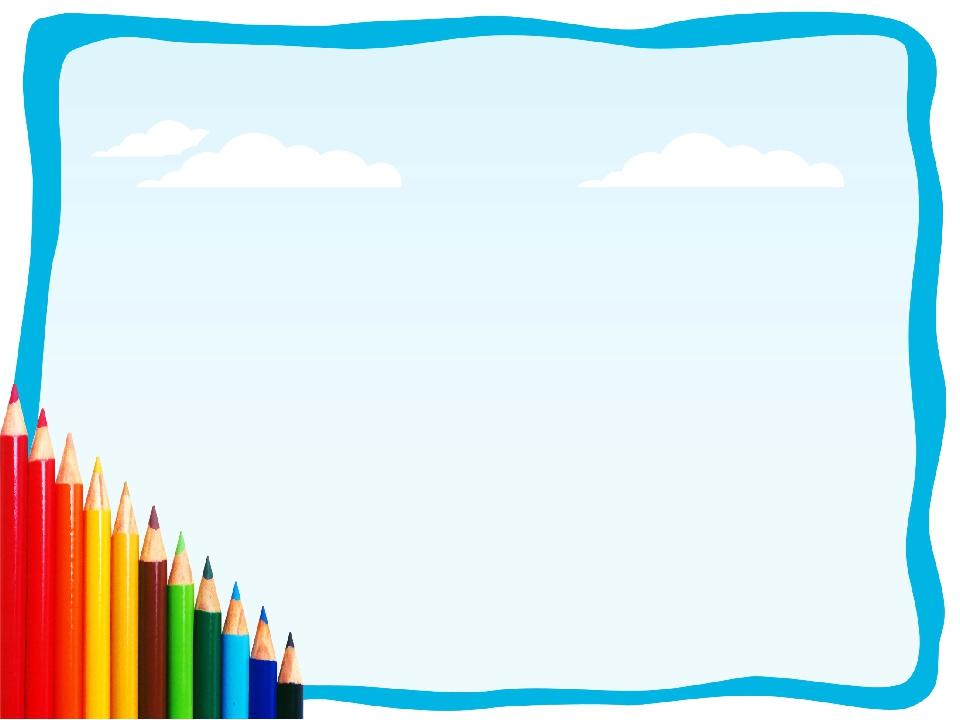 Этапы мероприятия реализации проекта.I- подготовительныйПодбор, изучение методической литературыИзучив и проанализировав методическую литературу было подобранно и выбрано методическое пособие и наглядно-дидактический материал.Подбор литературы, фильма о народном промысле, наглядно-декоративный материала.Была подобрана литература, наглядно-дидактический материал о декоративно- народном промысле.
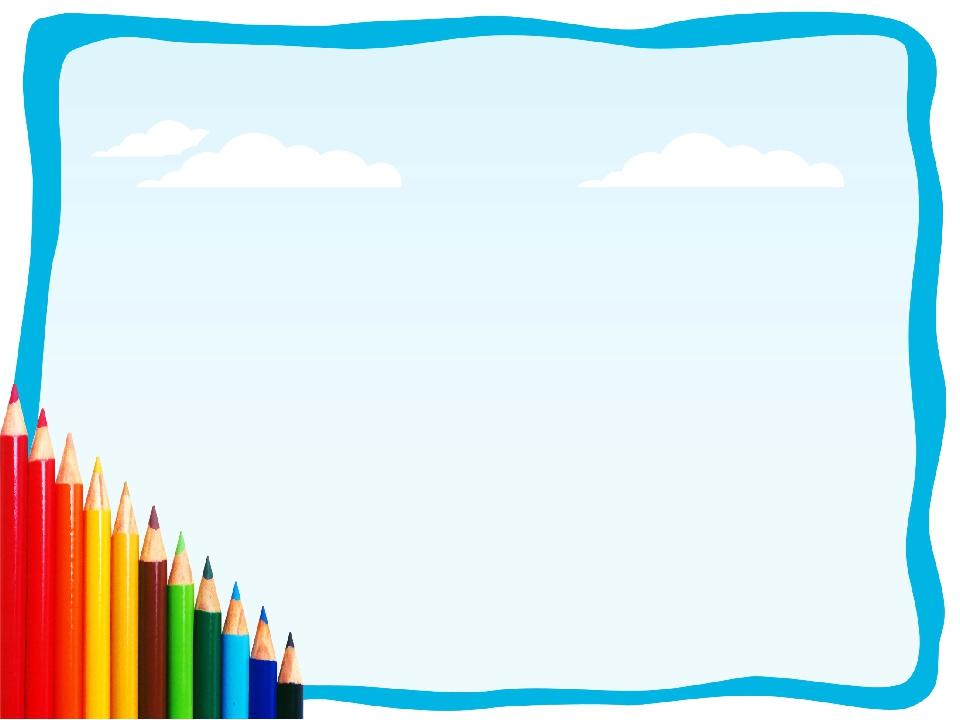 II- основнойПонедельник.Беседа с детьми  «Нарядная игрушка»В ходе беседы детей знакомят с историей происхождения народной дымковской игрушкой. Дети рассматривают фигурки дымковской игрушки, отвечают на вопросы о цвете, разнообразии элементов геометрического узора, делятся своими впечатлениями. Обращают внимание на отличительную особенность дымковской палитры – яркие, праздничные цвета.
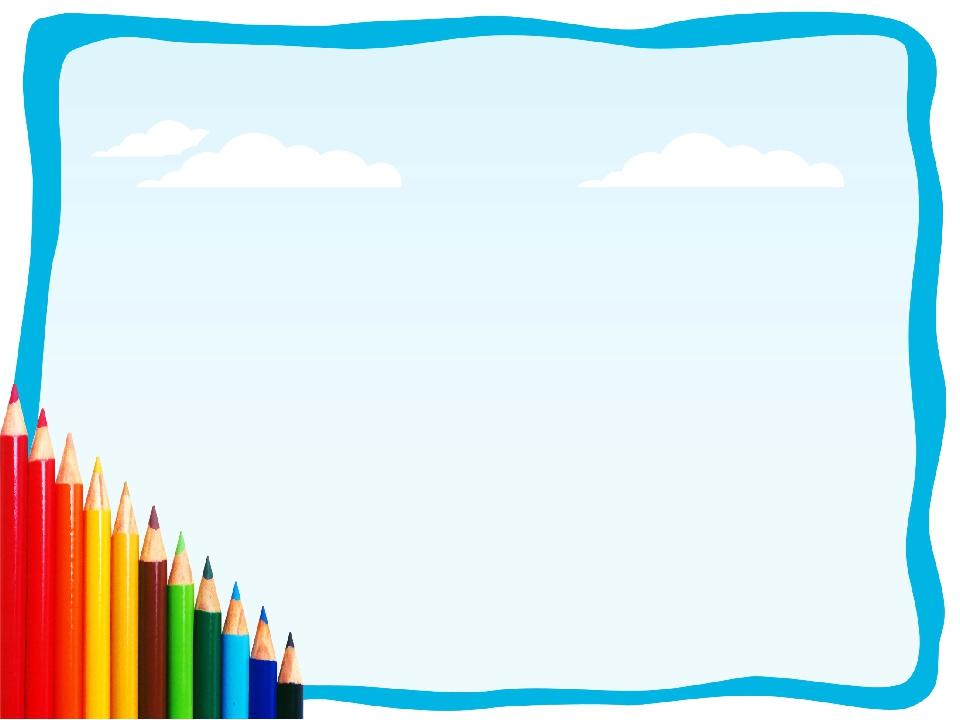 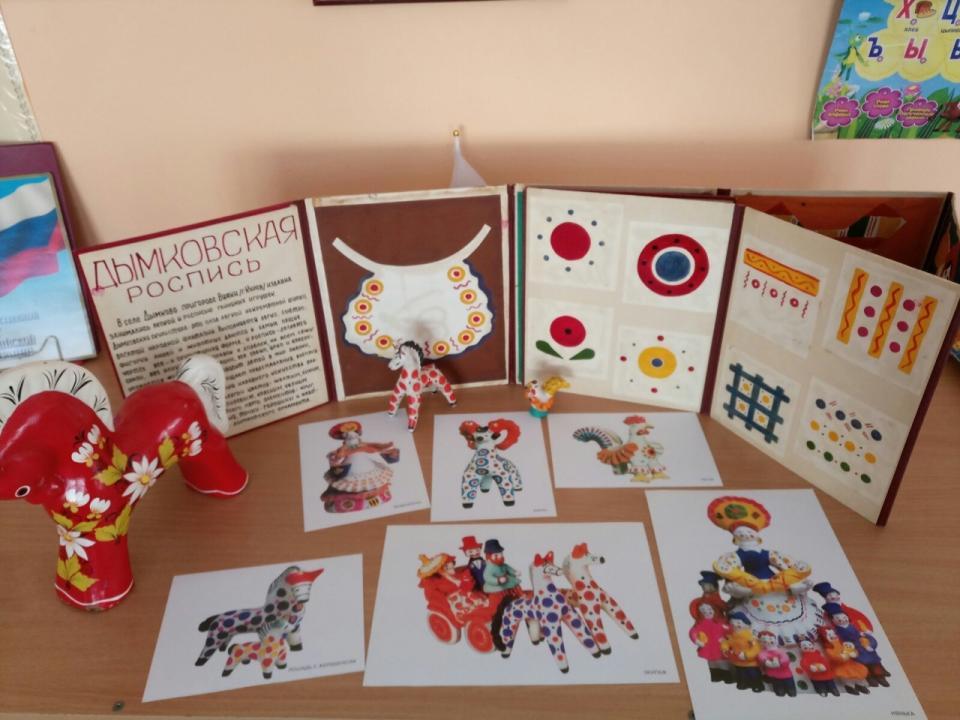 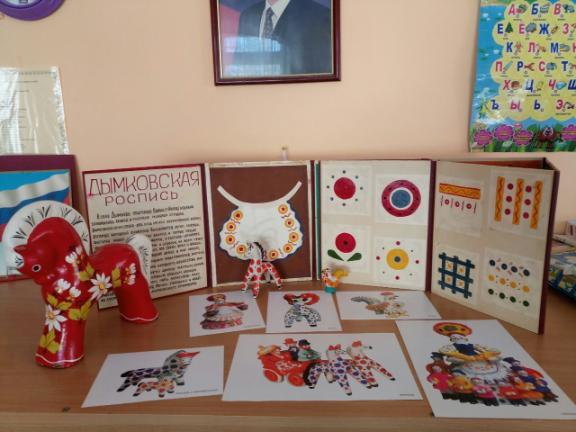 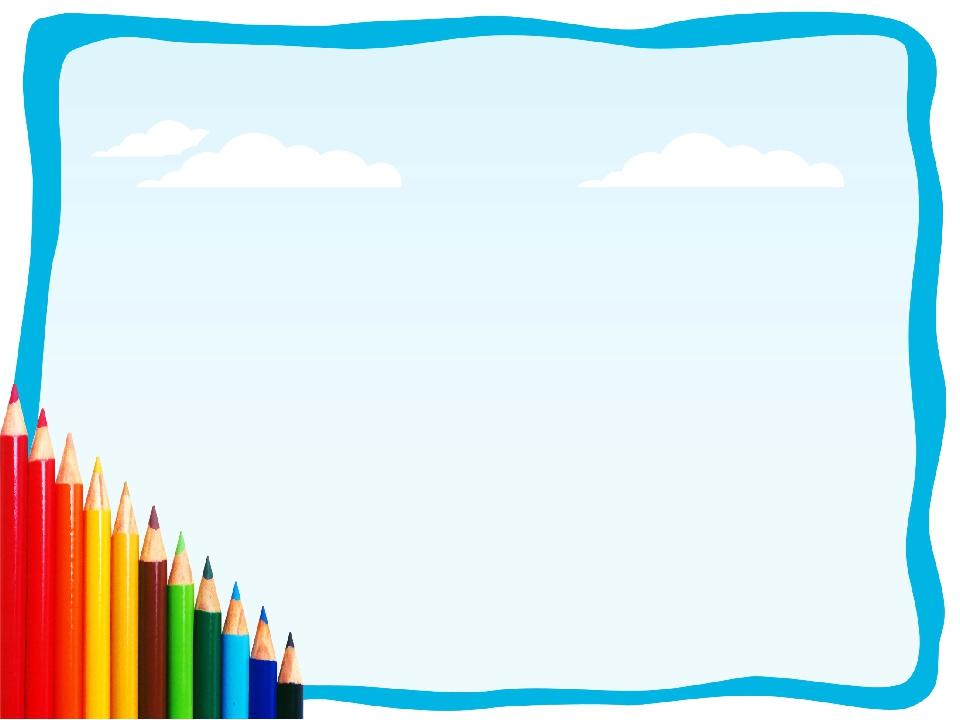 Вторник.Просмотр короткометражного документального фильмы «Сказка из глины и дерева»Детям был продемонстрирован фильм, в котором дети увидели как создаются игрушки из глины дымковскими мастерами.
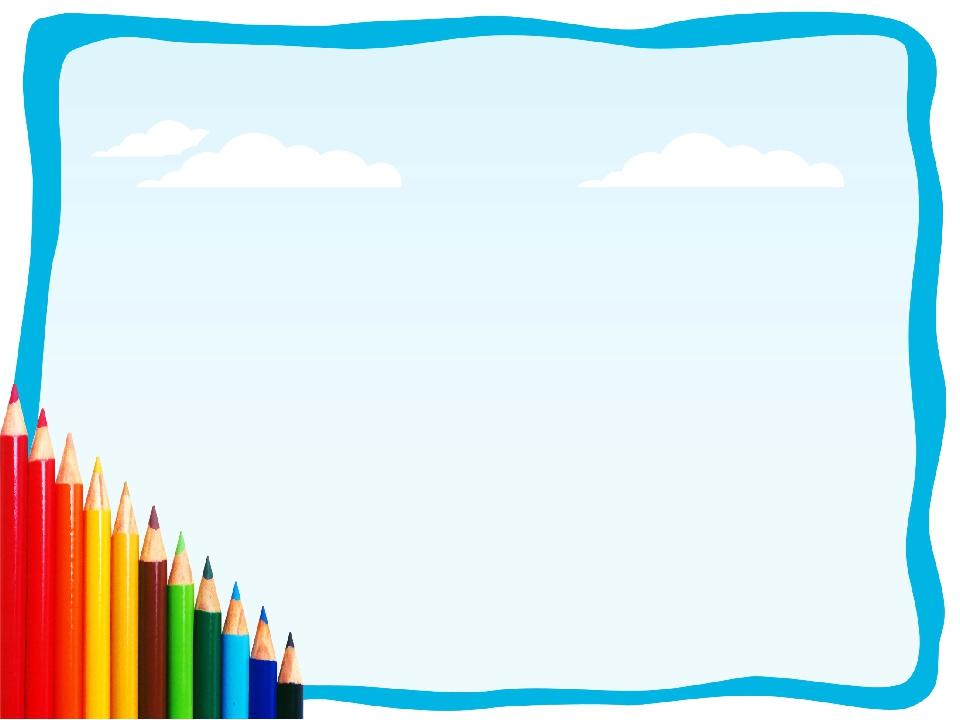 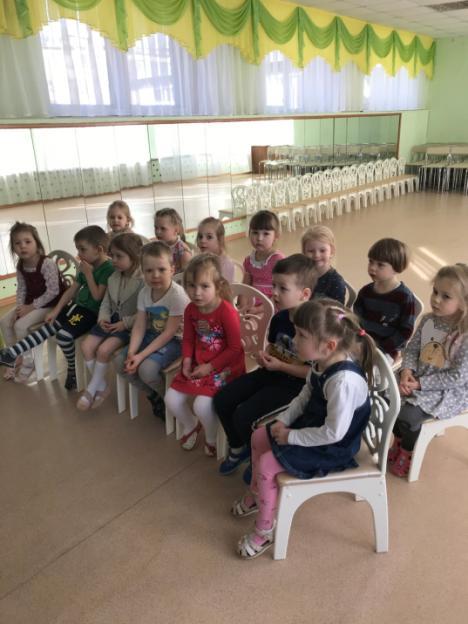 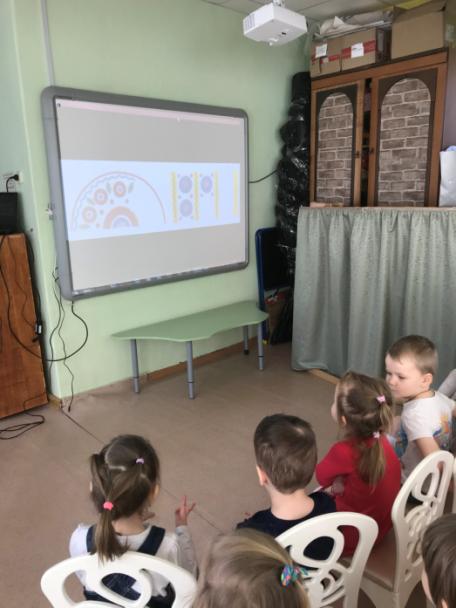 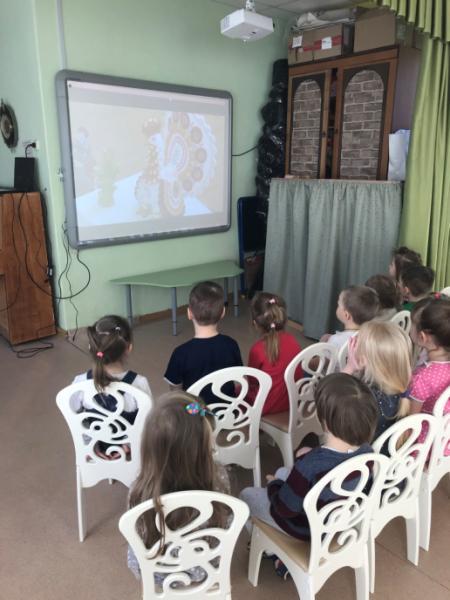 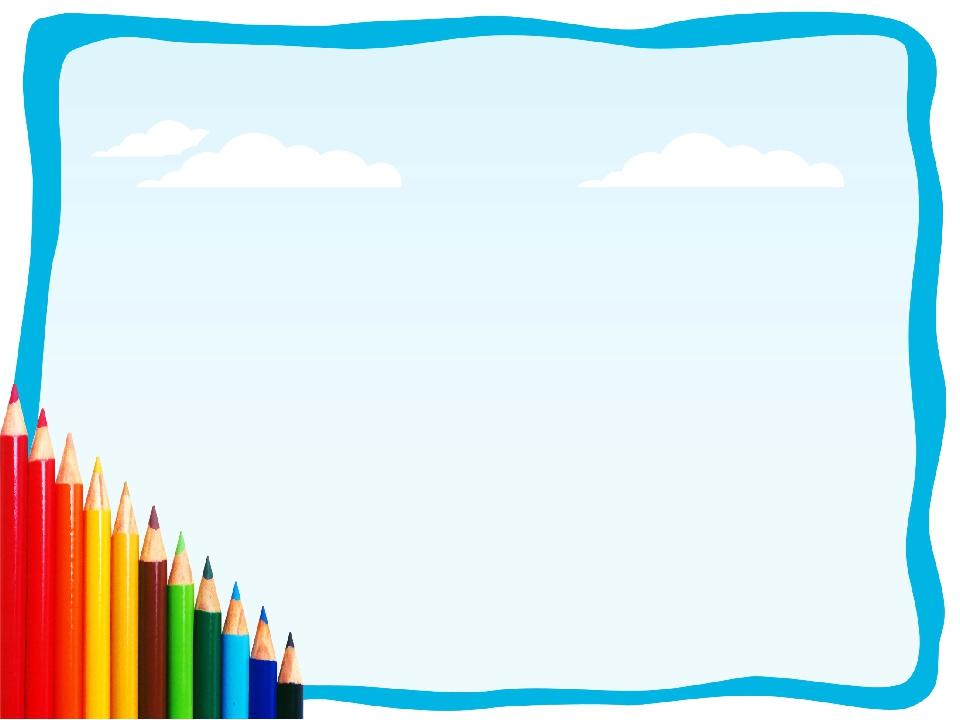 Среда.Образовательная деятельность «Художественно - эстетическое развитие.Тема: «Украшение платочка».Дети украшали шаблон платочка (квадрат) геометрическим узором дымковской росписи.Консультация для родителей «Как правильно создать условия для занятий по декоративному рисованию дома»
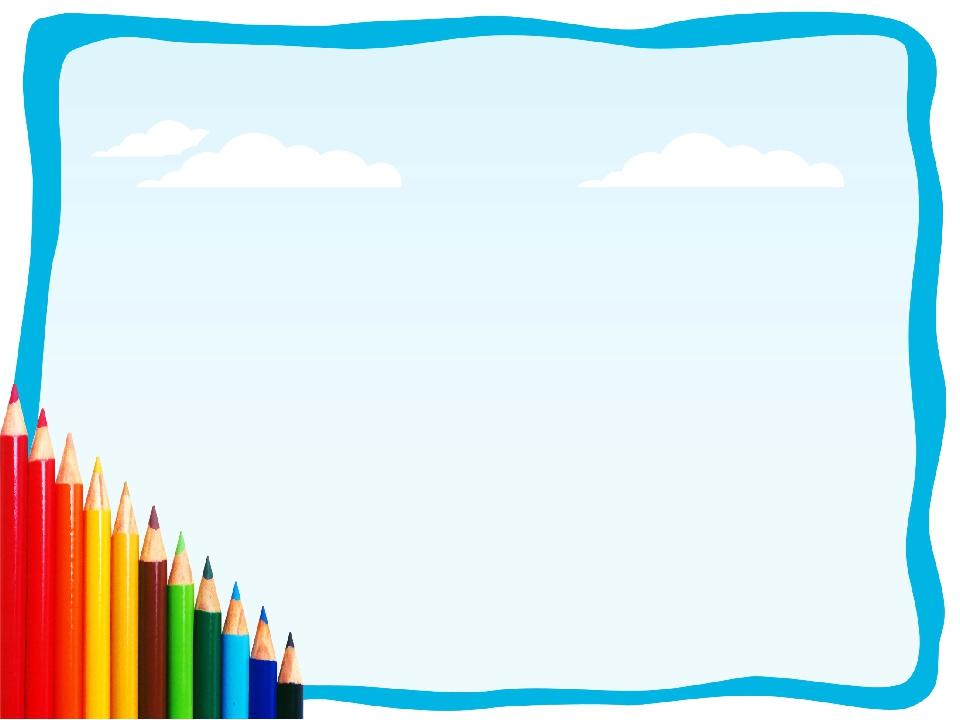 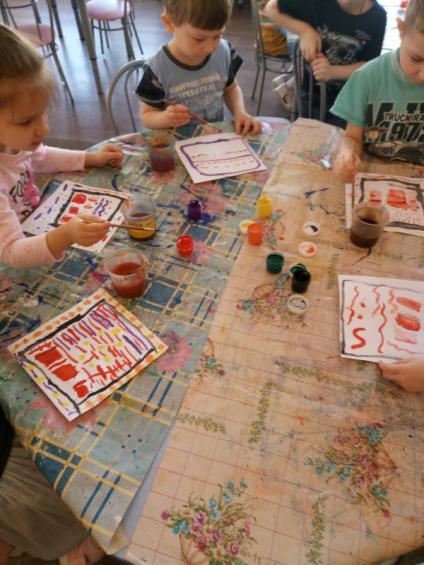 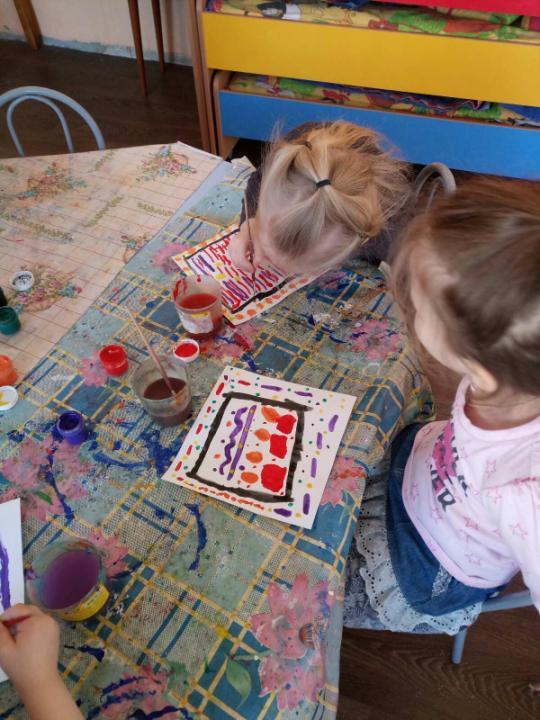 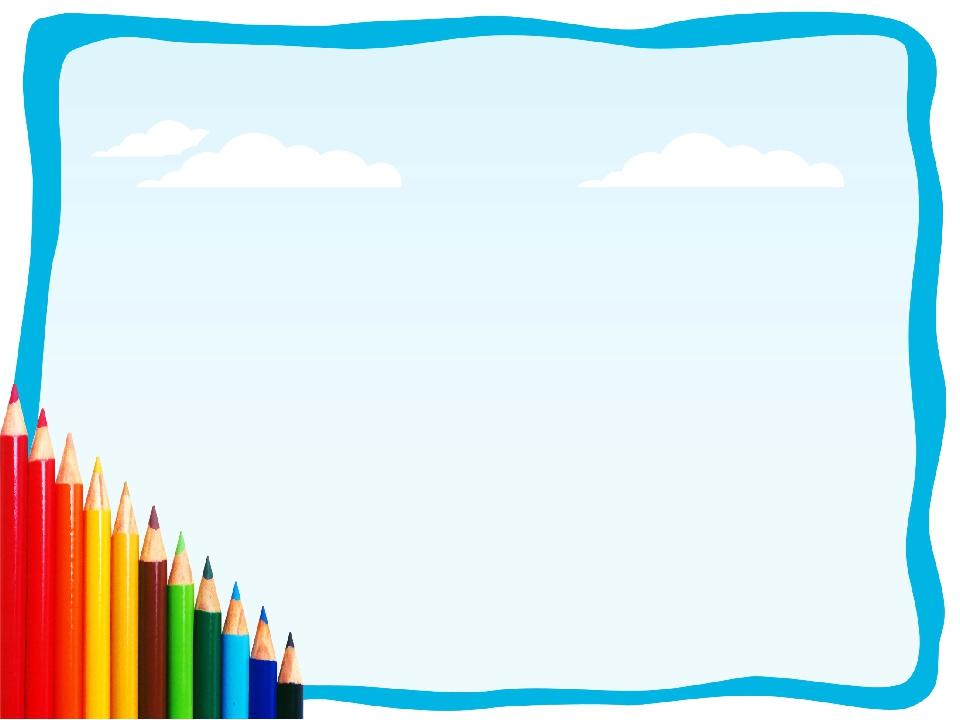 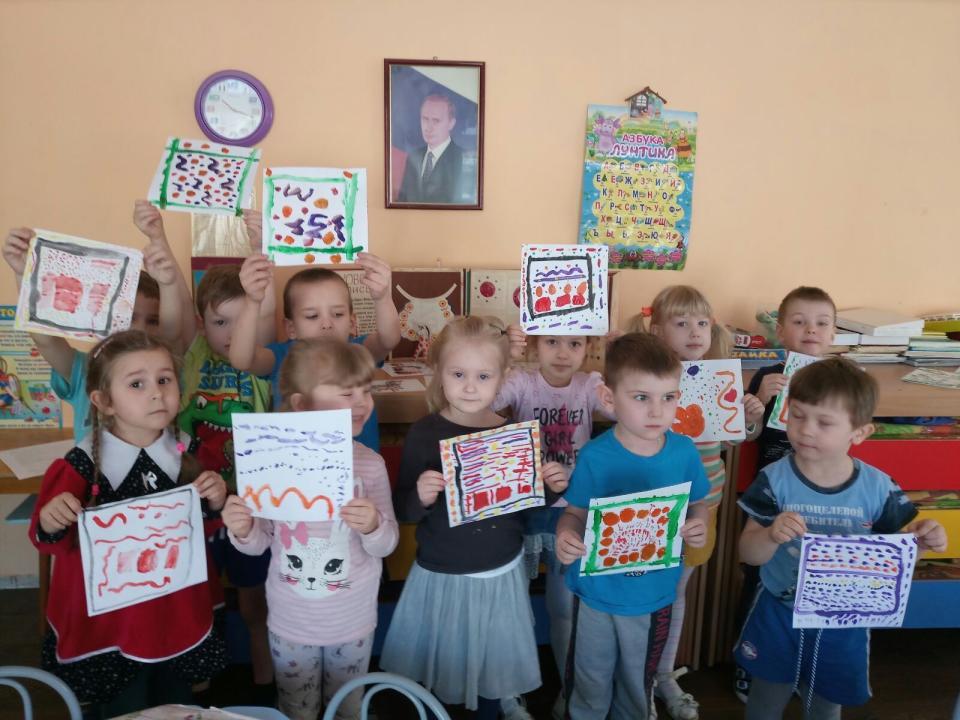 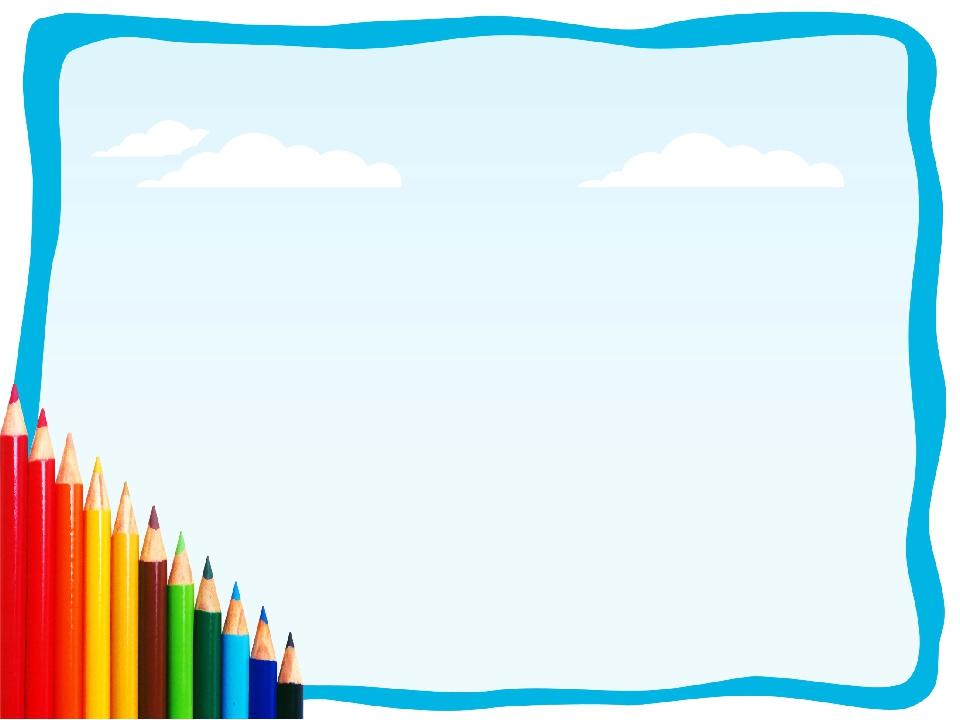 Четверг.Образовательная деятельность «Художественно - эстетическое развитие. Тема: «Украсим барышне юбку».Дети украшали шаблон юбки геометрическим узором дымковской росписи.
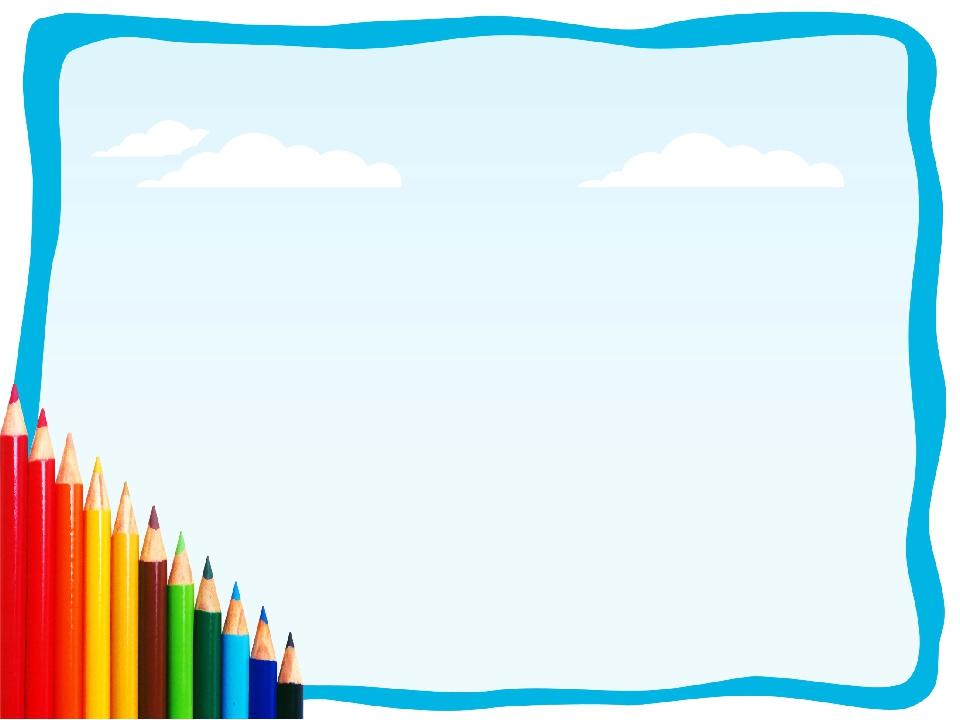 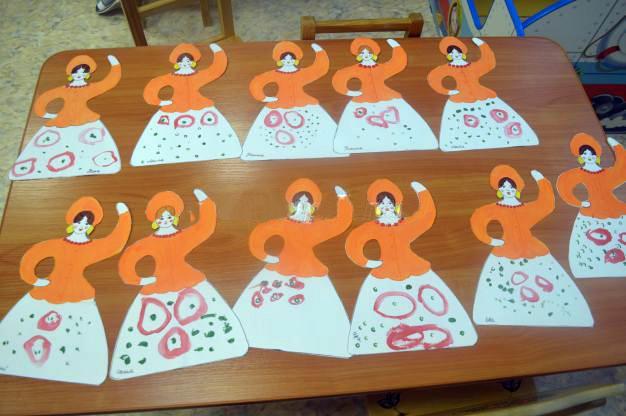 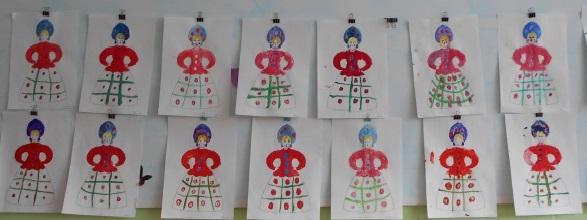 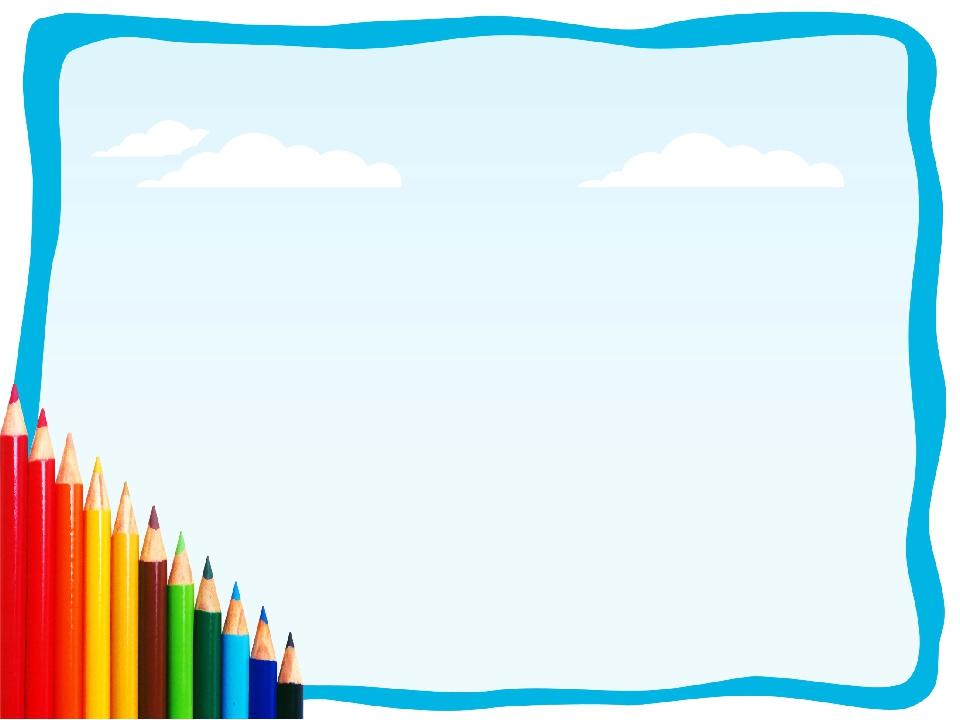 Пятница.Образовательная деятельность «Художественно - эстетическое развитие. Тема: «Укрась свои игрушки»На занятии дети украшали по собственному выбору шаблоны лошадки, уточки, барышни геометрическим узором дымковской росписи.
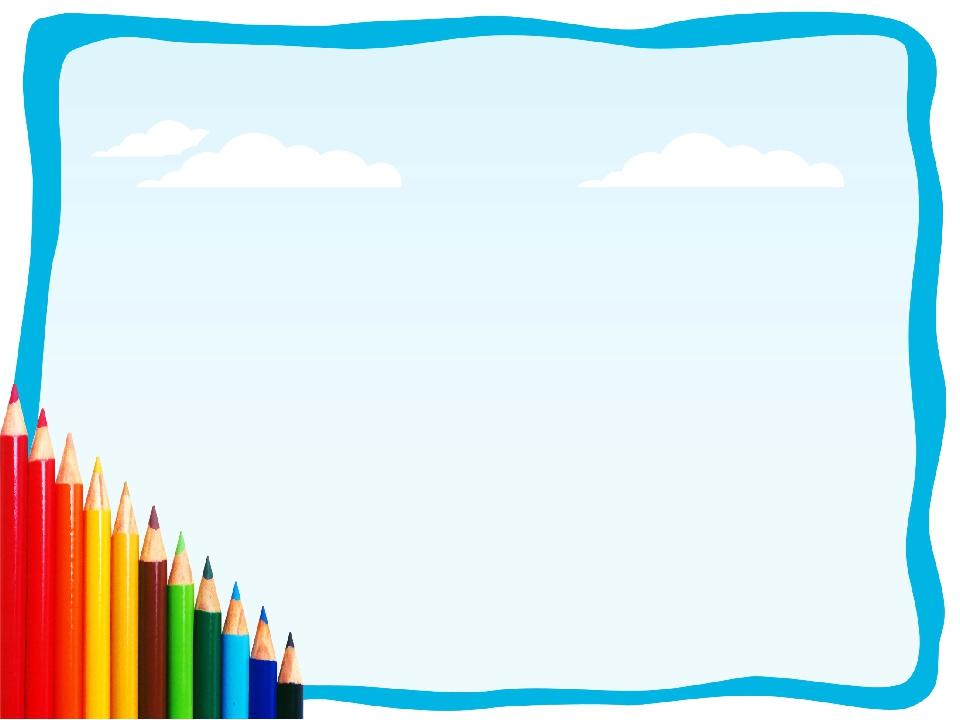 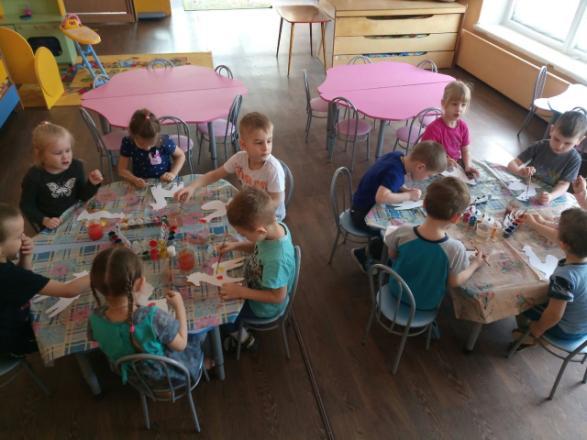 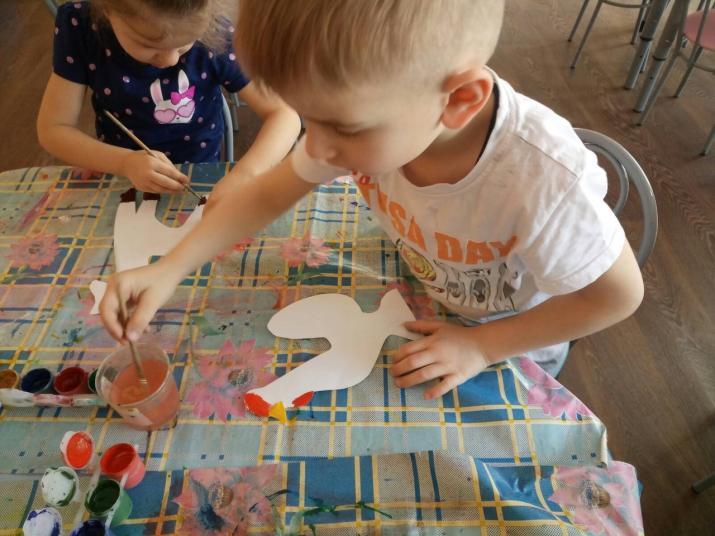 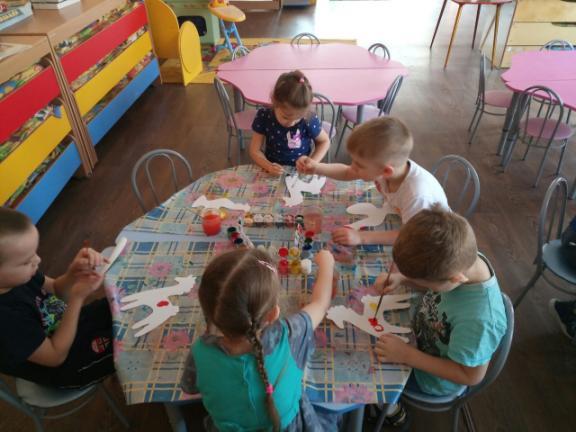 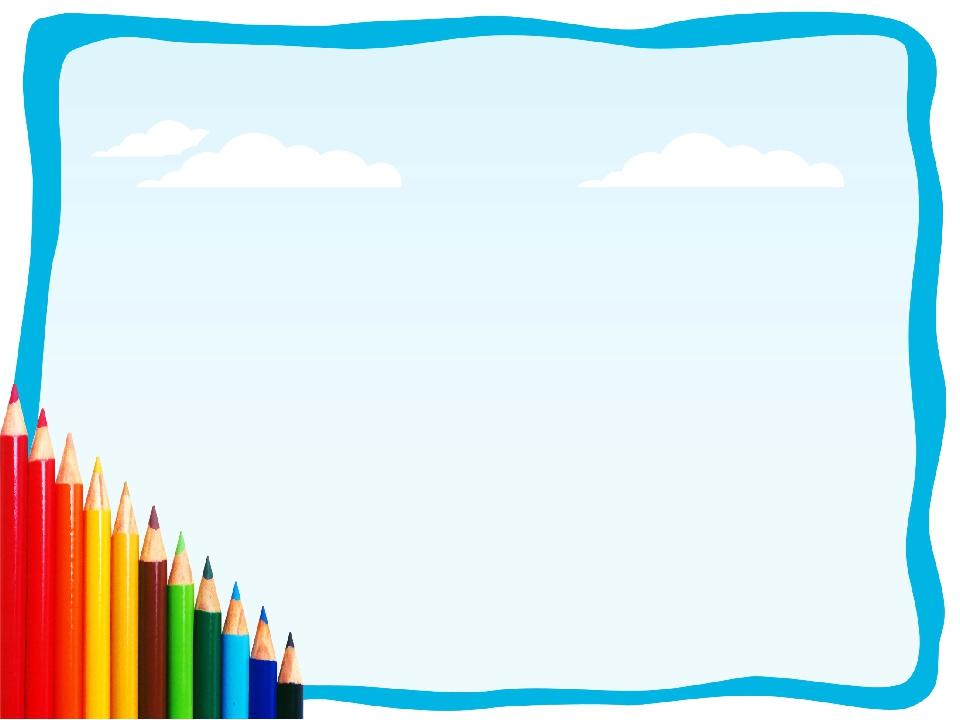 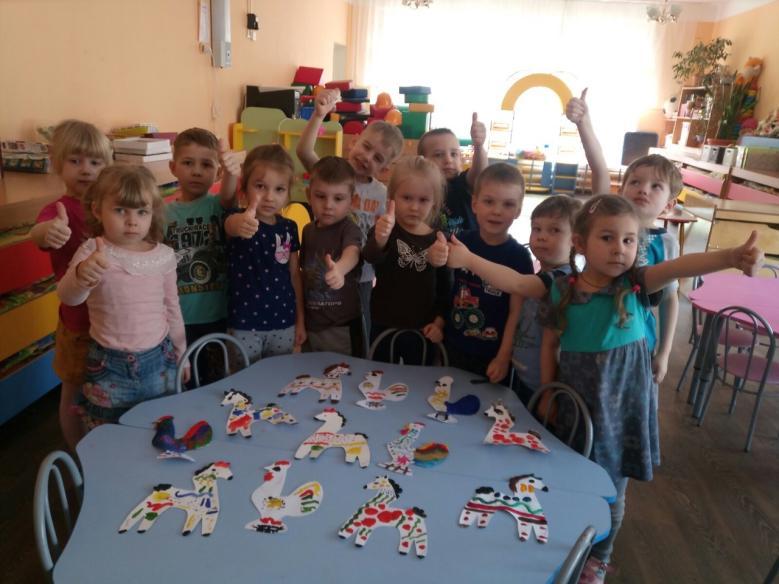 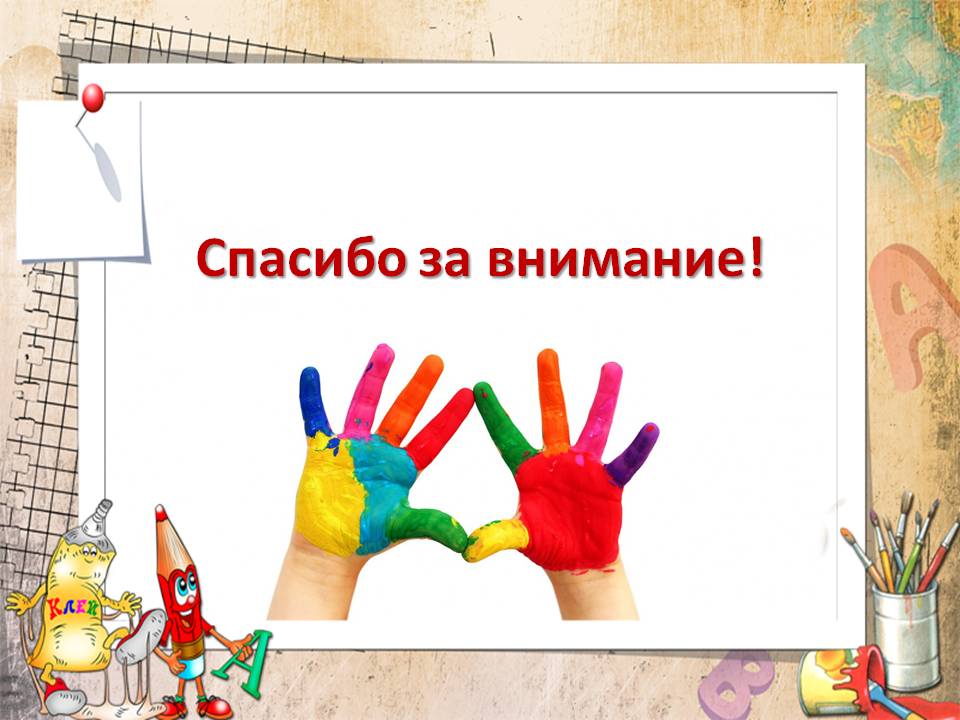